Κάδος σκουπιδιών
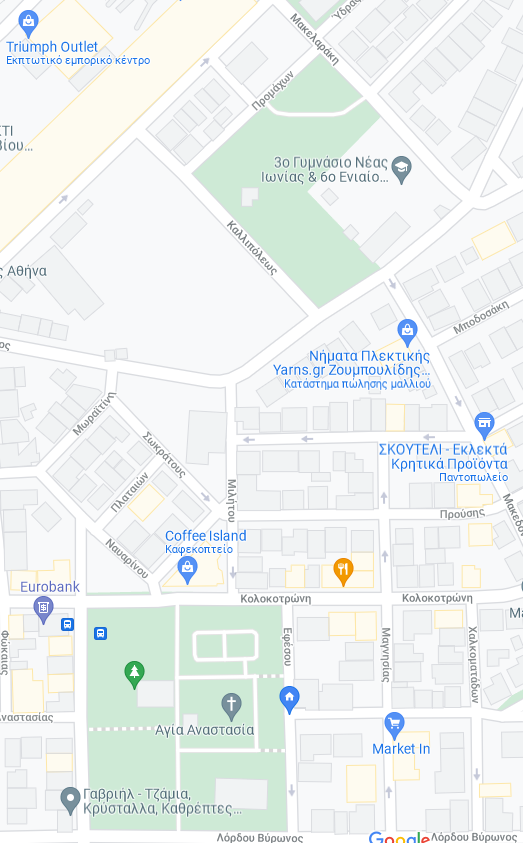 Κάδος ανακύκλωσης
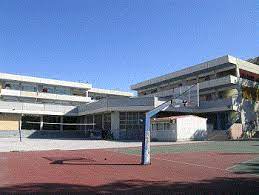 Κάδος οικιακών υπολειμμάτων
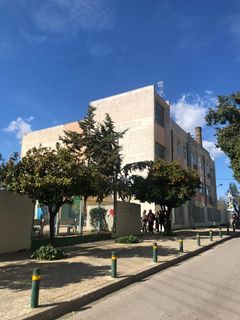 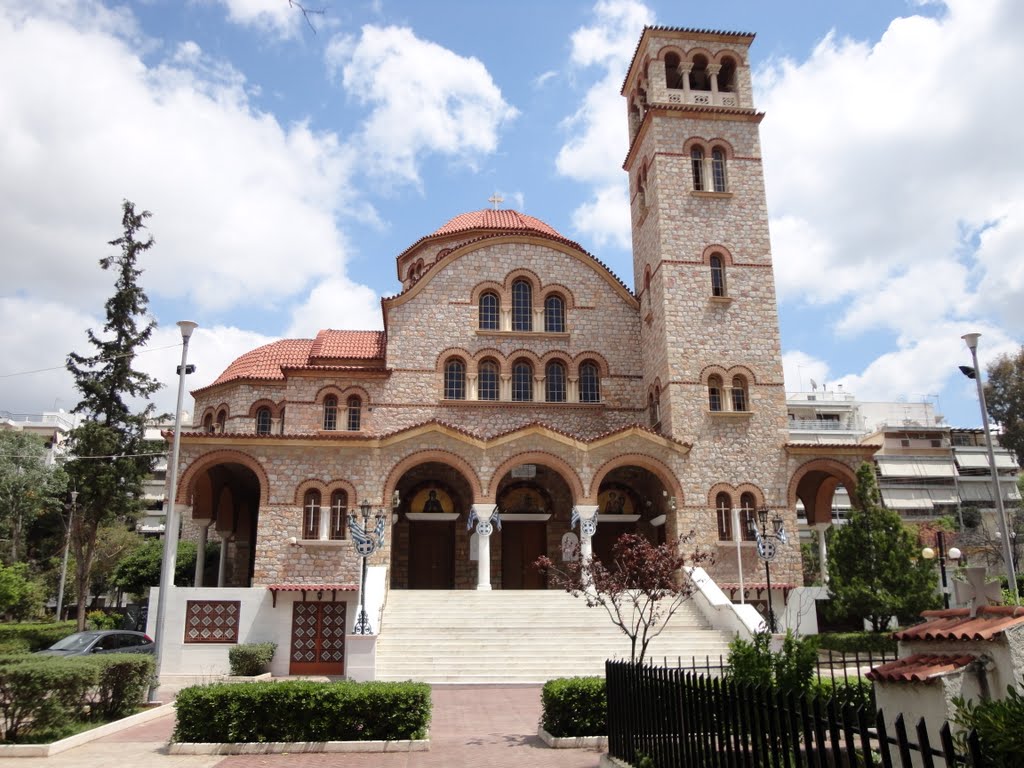